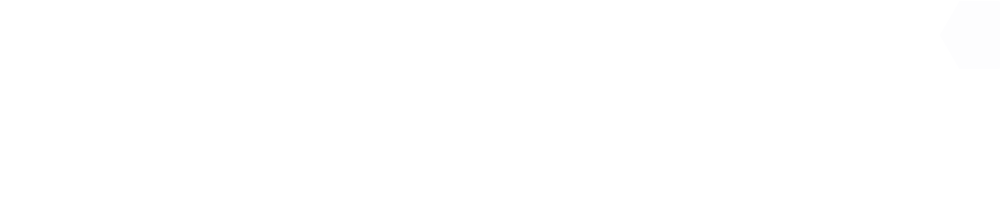 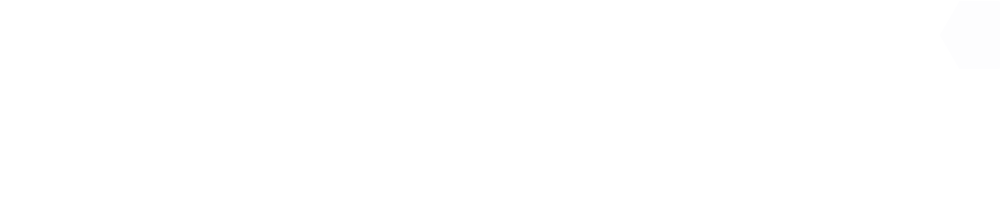 Belemmeringen voor deelname aan Leven Lang Ontwikkelen
Korte presentatie van een onderzoek in opdracht van de Vaste Kamercommissie Onderwijs





Douwe Grijpstra, Thijs Driessen en Herman Bolle
22 mei 2019
Onderzoeksvraag en aanpak
Onderzoeksvraag
Welke belemmeringen zijn er voor scholingsdeelname bij de brede doelgroep van Leven Lang Ontwikkelen en wat is er nodig om scholingsdeelname te bevorderen en voor welke doelgroepen kan scholingsdeelname het gemakkelijkst verbeterd worden en hoe?

Aanpak




De focusgroepen (3 per doelgroep) met huiswerkopdracht vormden de hoofdmoot van het onderzoek.
Doelgroepen
1. Werkenden
Relatief laag opgeleid (tot en met MBO), met een vaste baan en 10 tot 20 jaar werkervaring

2. Flexkrachten
Burgers die op flexibele basis voor hun werkgever(s) werken, zoals oproepkrachten, mensen met 0-uren contracten, en ook mensen die dit doen zonder contract (bijvoorbeeld als ‘zelfstandige’)

3. (Alleenstaande) moeders
Alleenstaande moeders met werk
Alleenstaande moeders met een uitkering
Moeders zonder werk en uitkering
Algemeen beeld (alle groepen)
Men is nauwelijks met ontwikkelen bezig
Latent besef zet zich niet om naar gedragsintenties
Laat staan naar gedrag
Uitzonderingen: mensen met een sterke drive persoonlijke doelen te realiseren
Men erkent wel dat Leven Lang Ontwikkelen essentieel is
Om verder te komen (persoonlijke groei)
Om bij te blijven
Om succesvol te zijn
Om zelfvertrouwen te hebben en te houden
Om nuttig te zijn voor anderen
Om waardering te krijgen
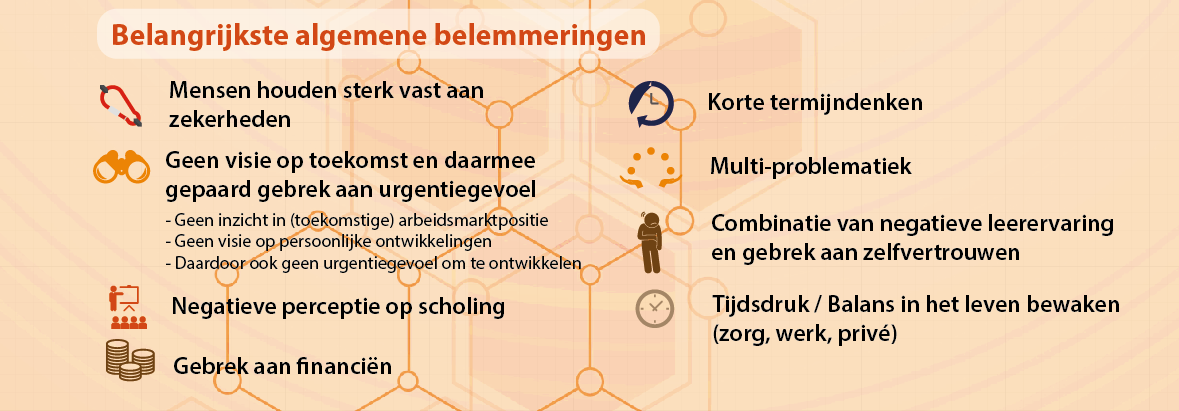 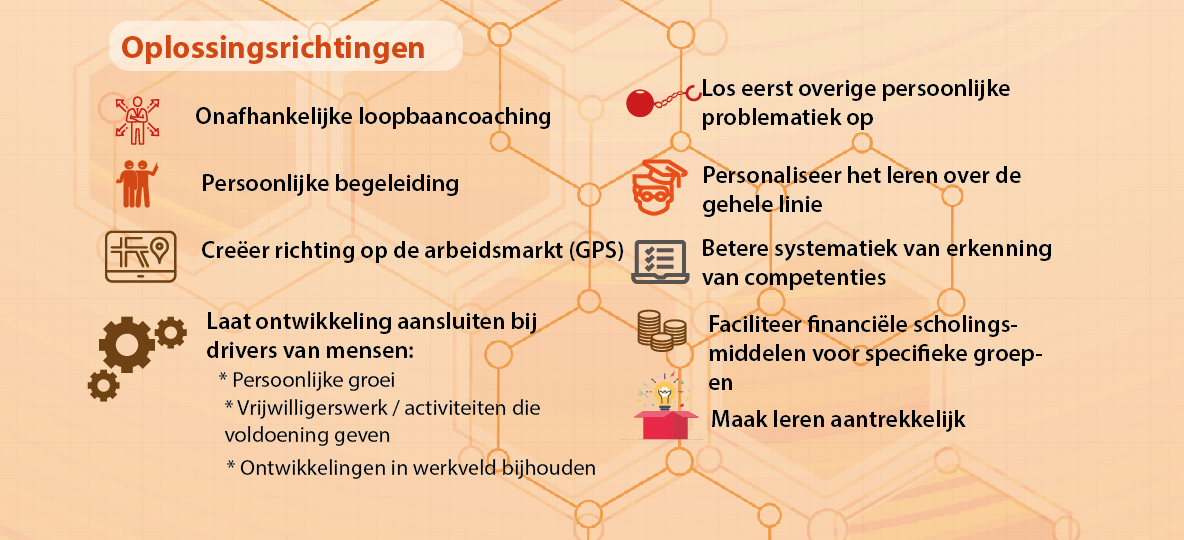 Wensen voor scholing en ontwikkeling
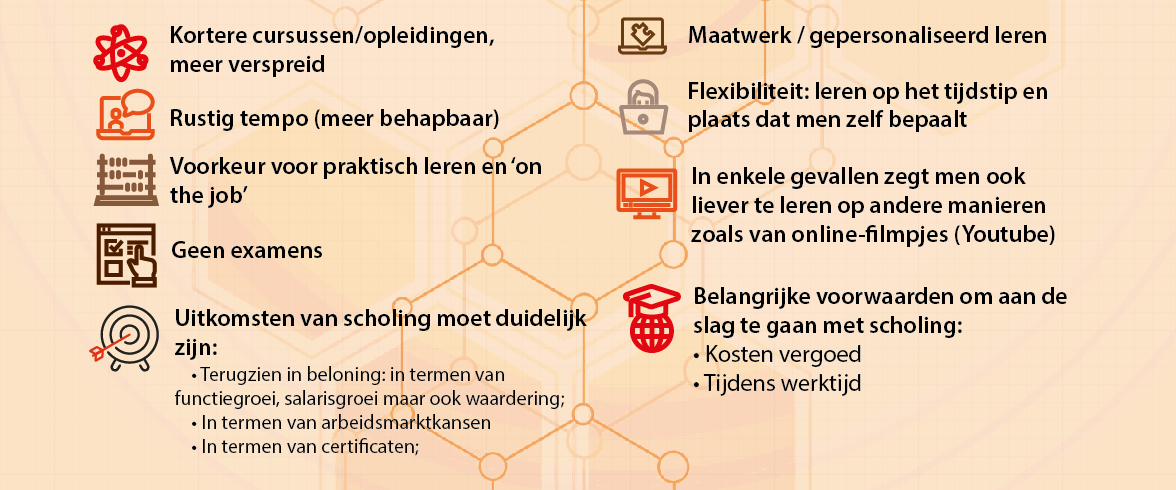